Incorporating Nano Content into Afterschool Programs
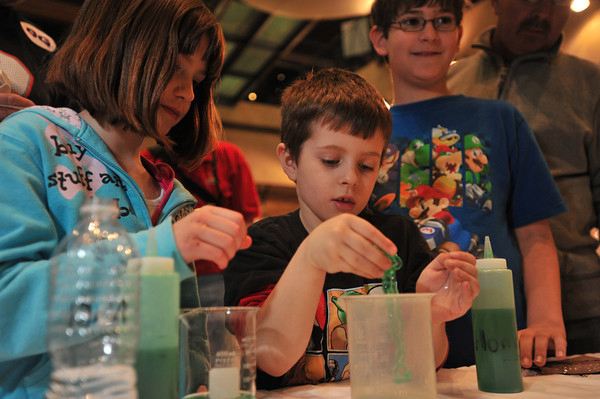 JUNE 2015
NETWORK-WIDE MEETING
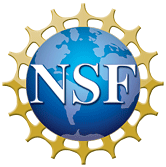 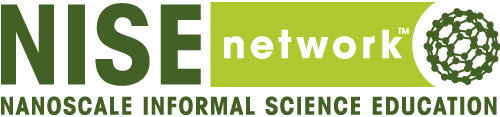 NISENET.ORG
[Speaker Notes: Good morning]
Incorporating Nano Content into Afterschool Programs
(Moderators) Lizzie Hager-Barnard and Frank Kusiak, Lawrence Hall of Science
Melissa Ballard, Afterschool Alliance
Jessica Liken, Perot Museum of Nature and Science
Bethany Thomas, Children’s Discovery Museum
Jenny Young, Science Central
Heather Armstrong, University of New Mexico
JUNE 2015
NETWORK-WIDE MEETING
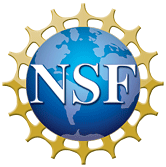 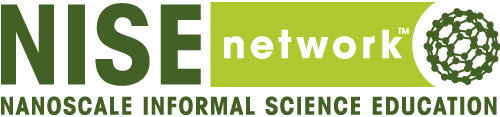 NISENET.ORG
To Continue the Learning At Home
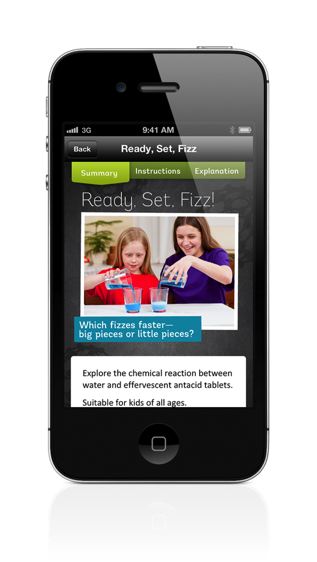 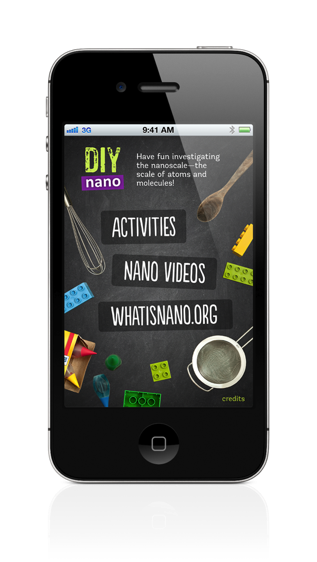 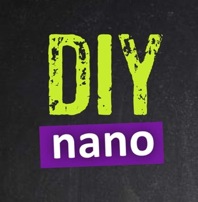 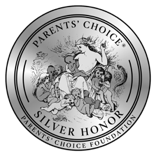 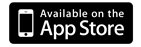 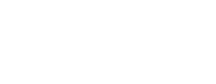 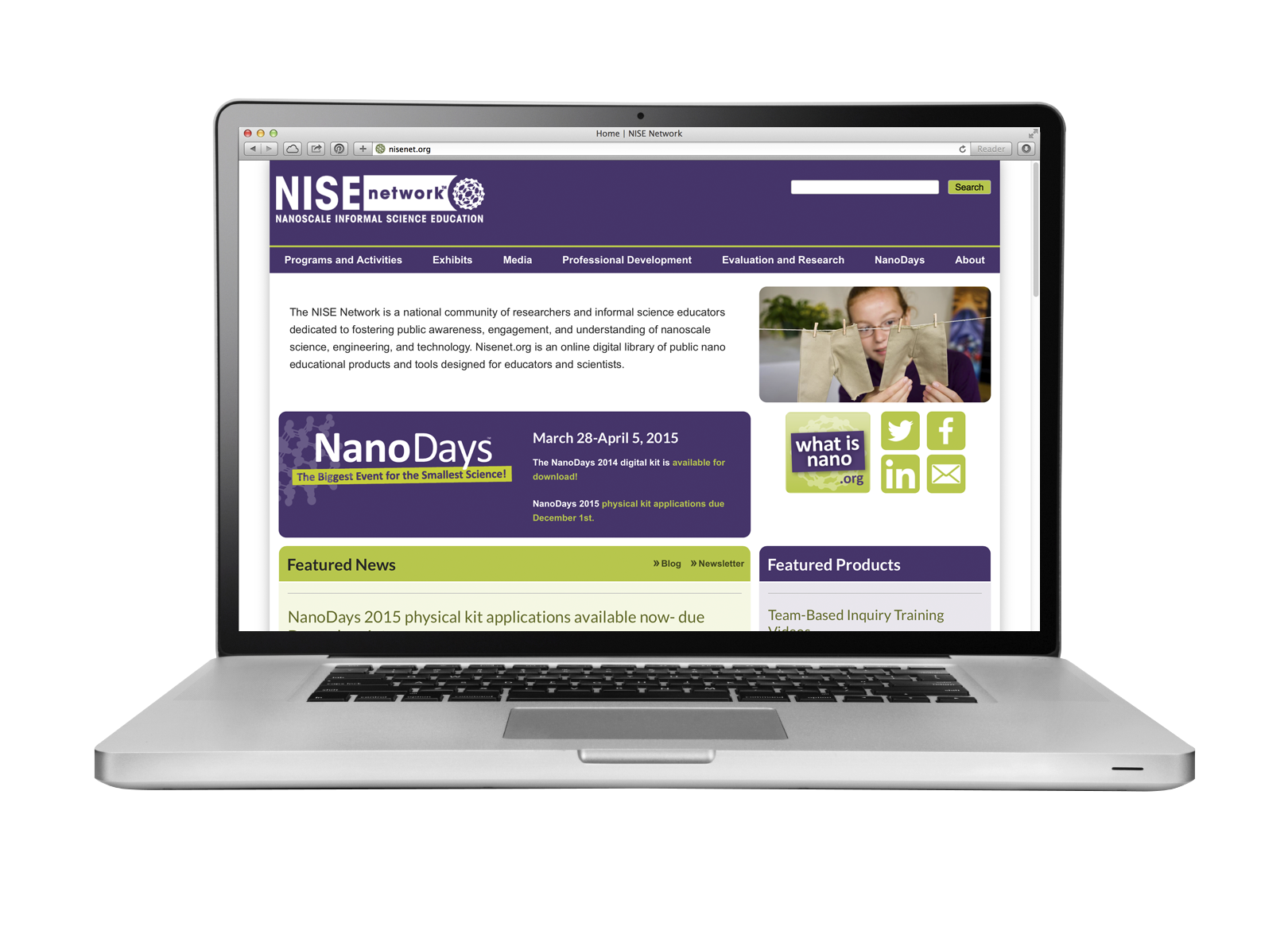 Resources
NISE’s After School Framework: http://www.nisenet.org/catalog/programs/after_school_framework_0 

List of NISE Mini-Grants: http://www.nisenet.org/mini-grants 

NISE tips on working with different audiences: http://www.nisenet.org/Audiences 

Tips for engaging girls: http://www.nisenet.org/sites/default/files/catalog/uploads/ND_engaging_girls_sheet.pdf
Questions & Discussion
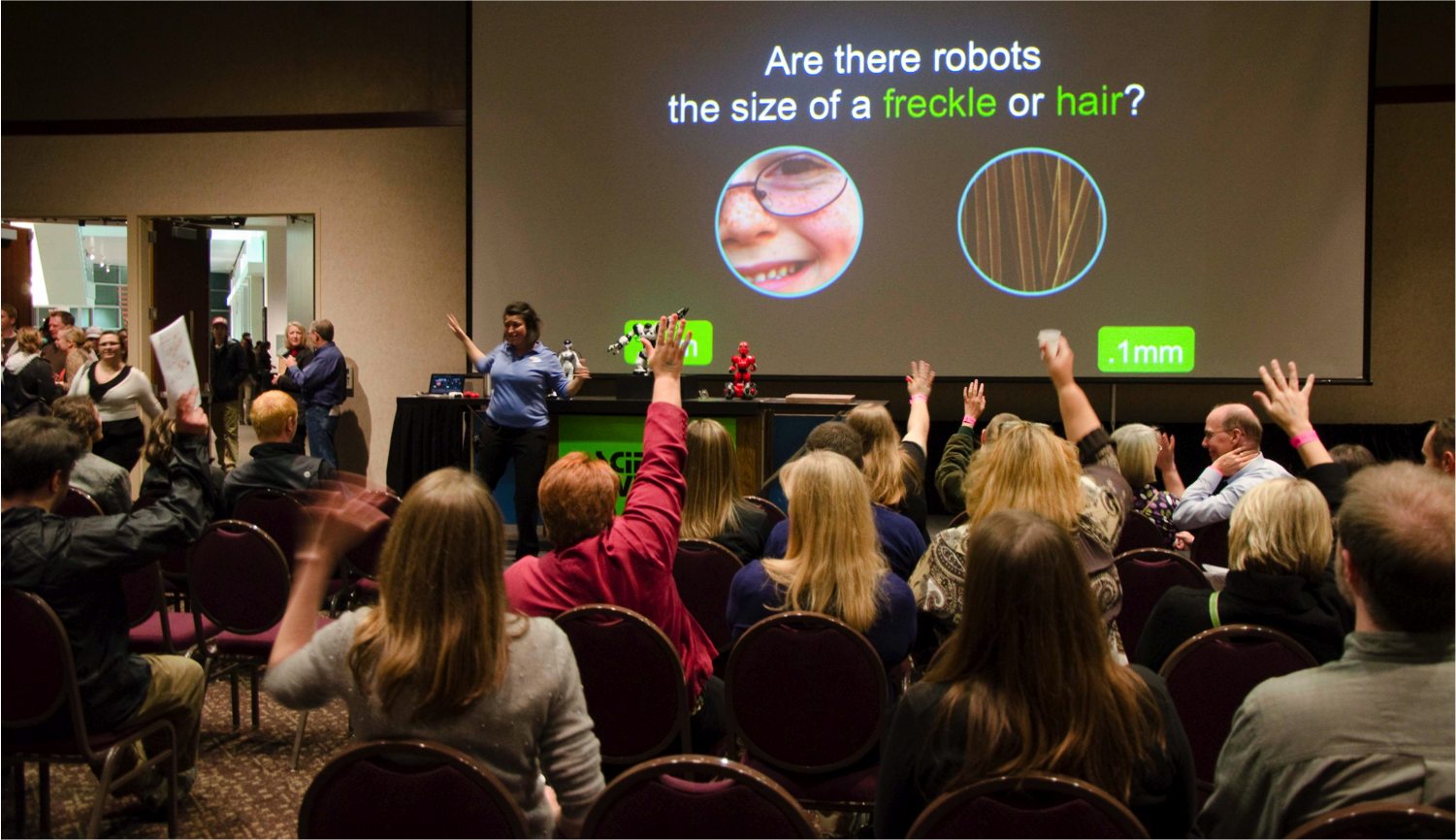 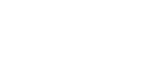 Thank you!
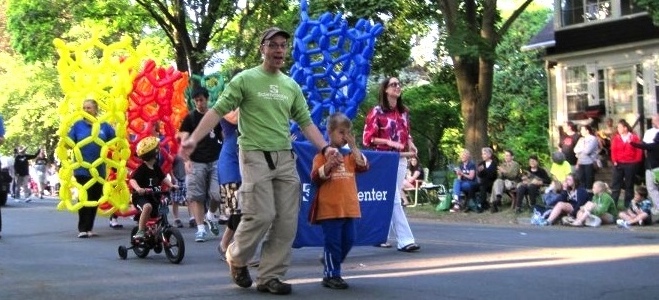 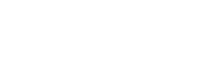 Cynthia Needham, ICAN Productions
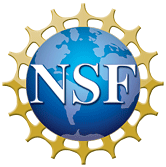 This presentation is based on work supported by the National Science Foundation under Grant No. 0940143.  Any opinions, findings, and conclusions or recommendations expressed in this presentation are those of the authors and do not necessarily reflect the views of the Foundation.
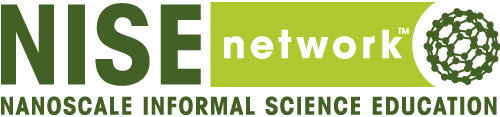